Sensitivity analyses – ACL 

1. Only prestretch application

Run simulations only applying ACL prestretch values 0.75 to 1.25.

Prestretch values on the x-axis. When no value is given, the model did not converge for this prestretch value.
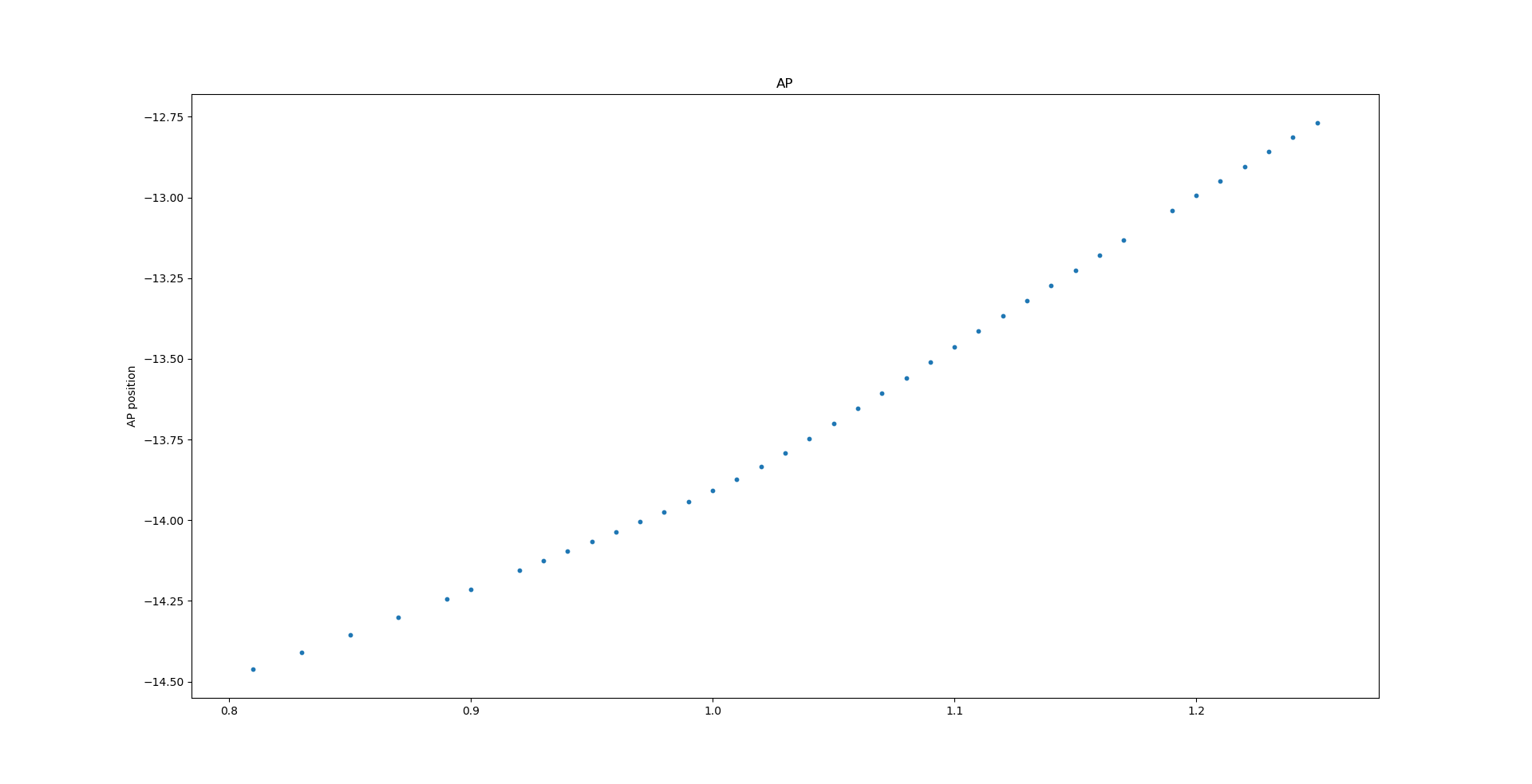 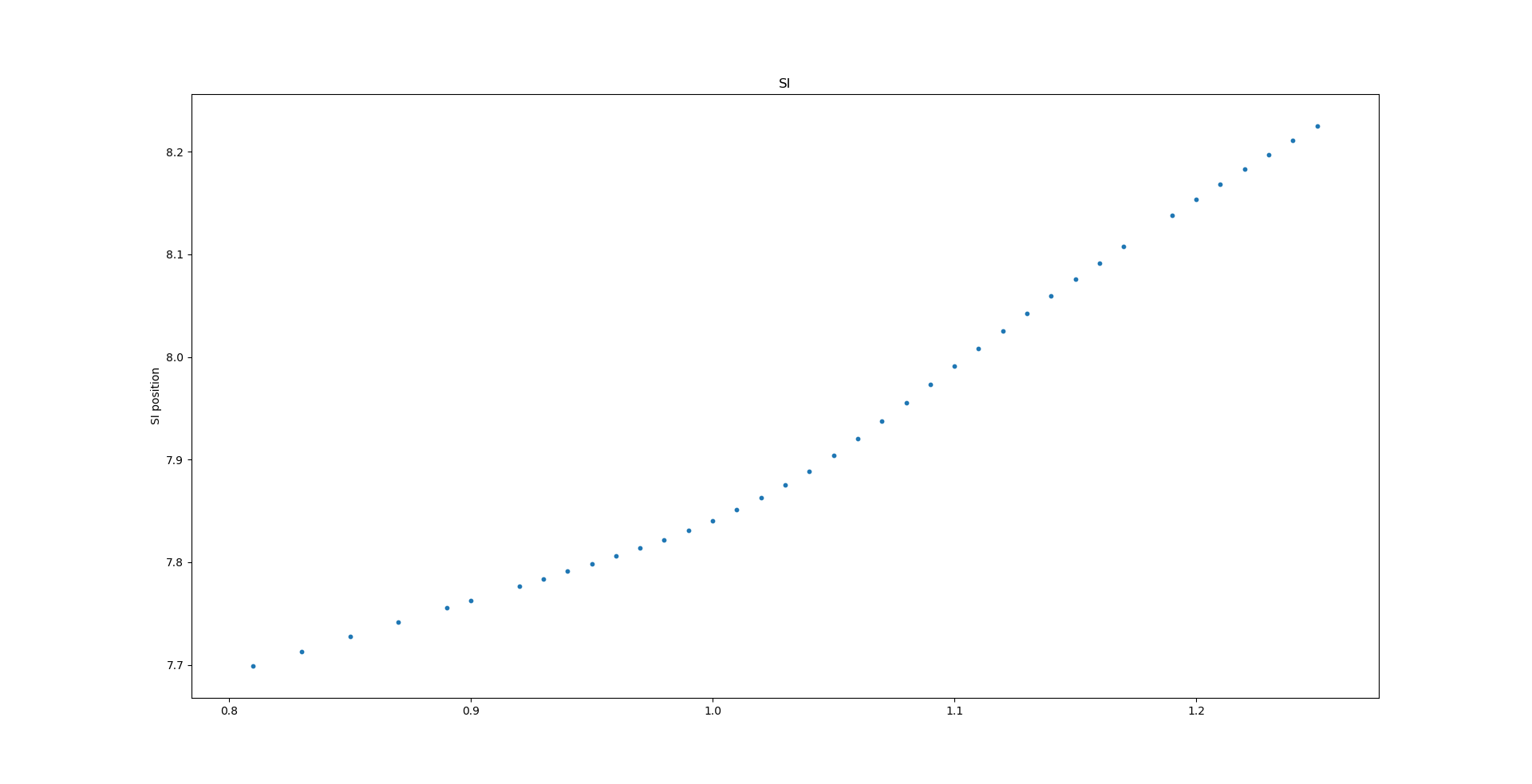 ACL prestretch factor
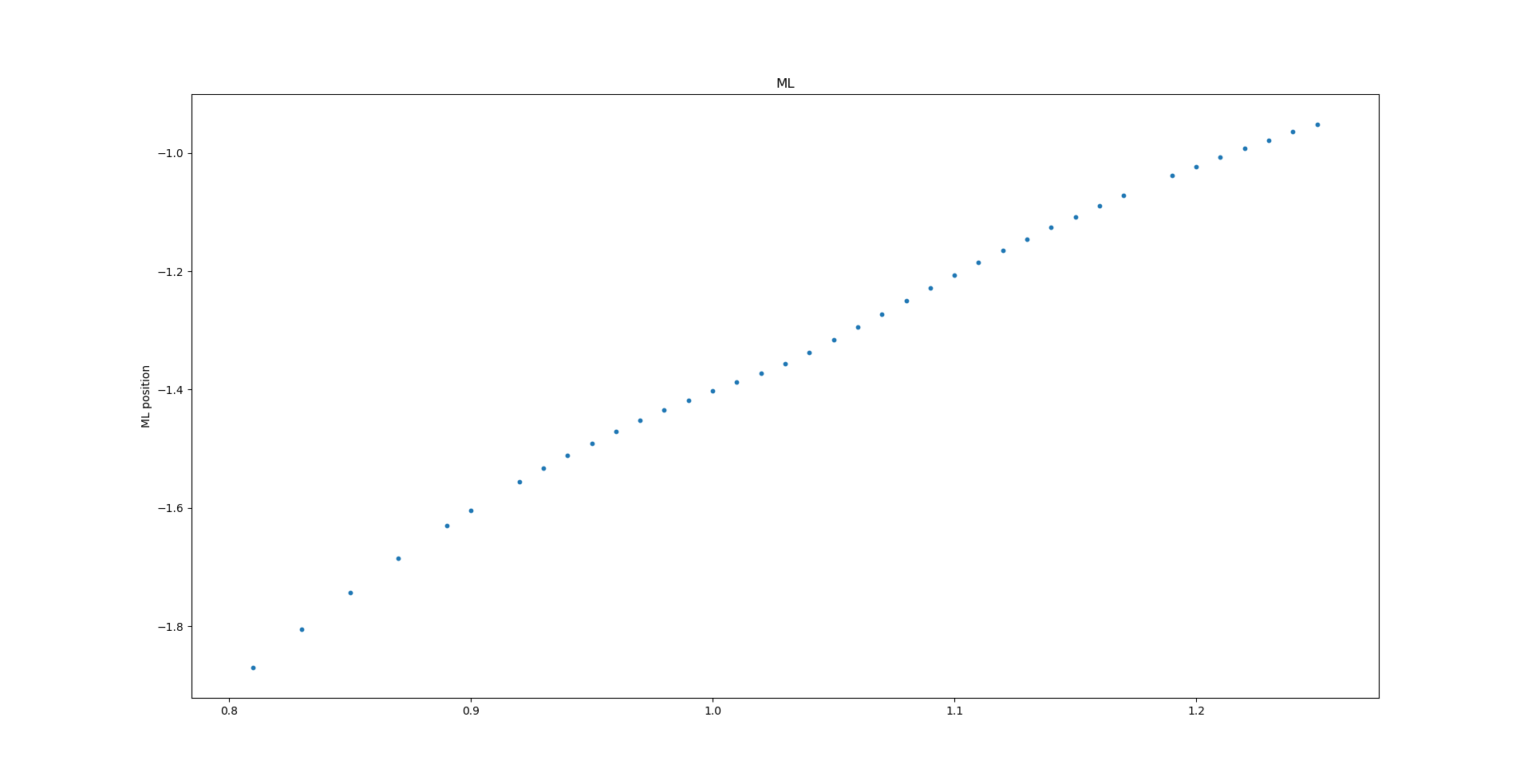 ACL prestretch factor
ACL prestretch factor
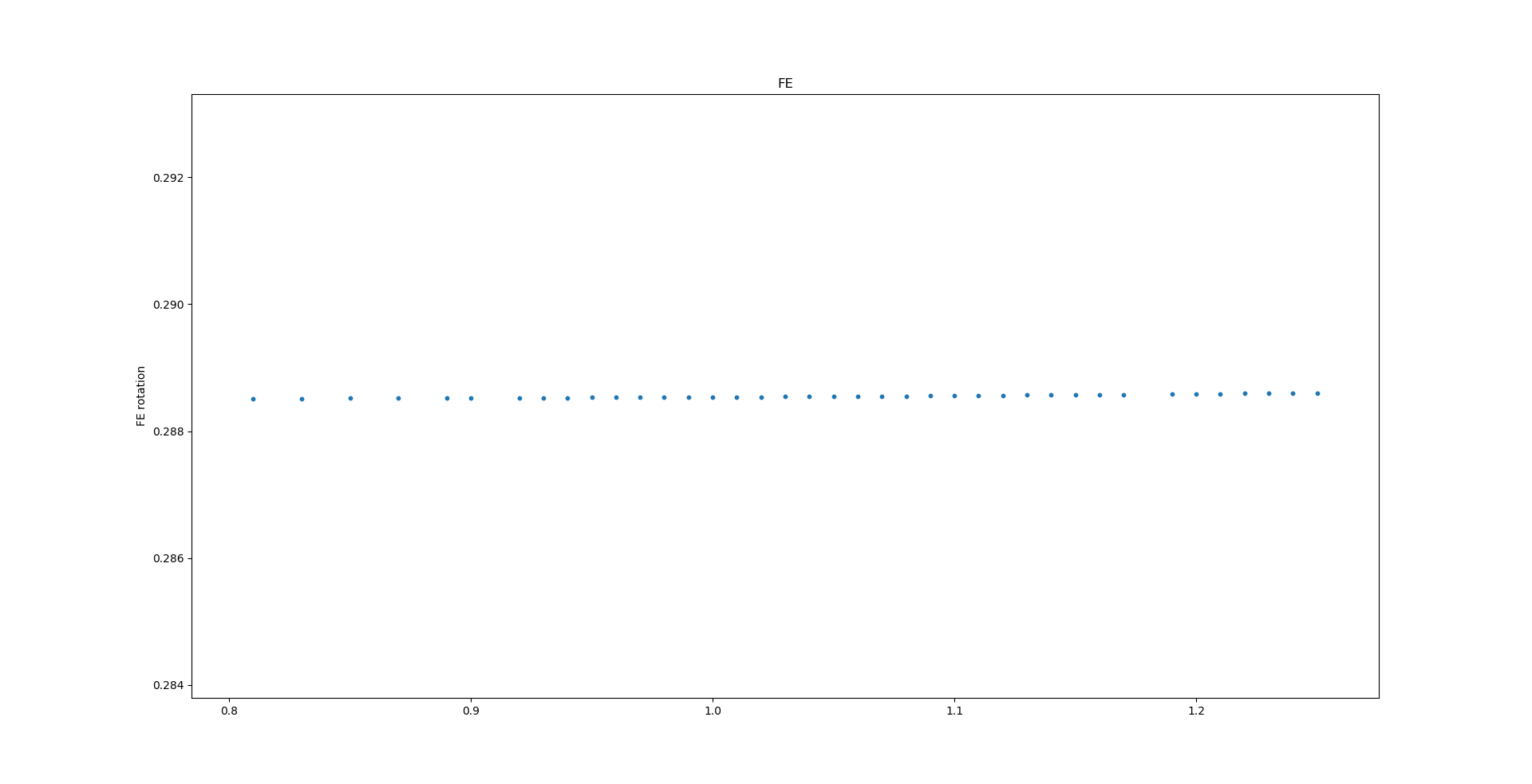 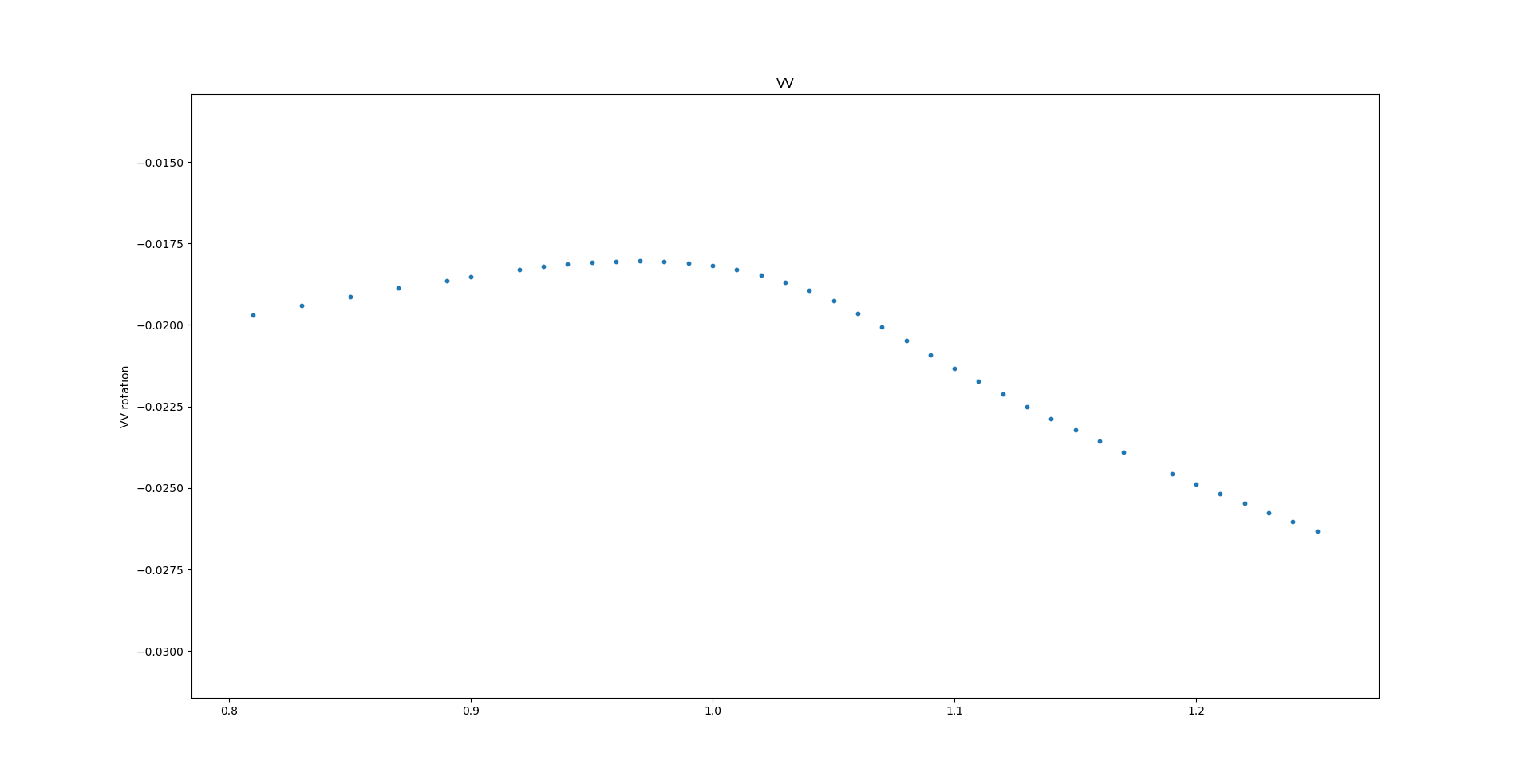 ACL prestretch factor
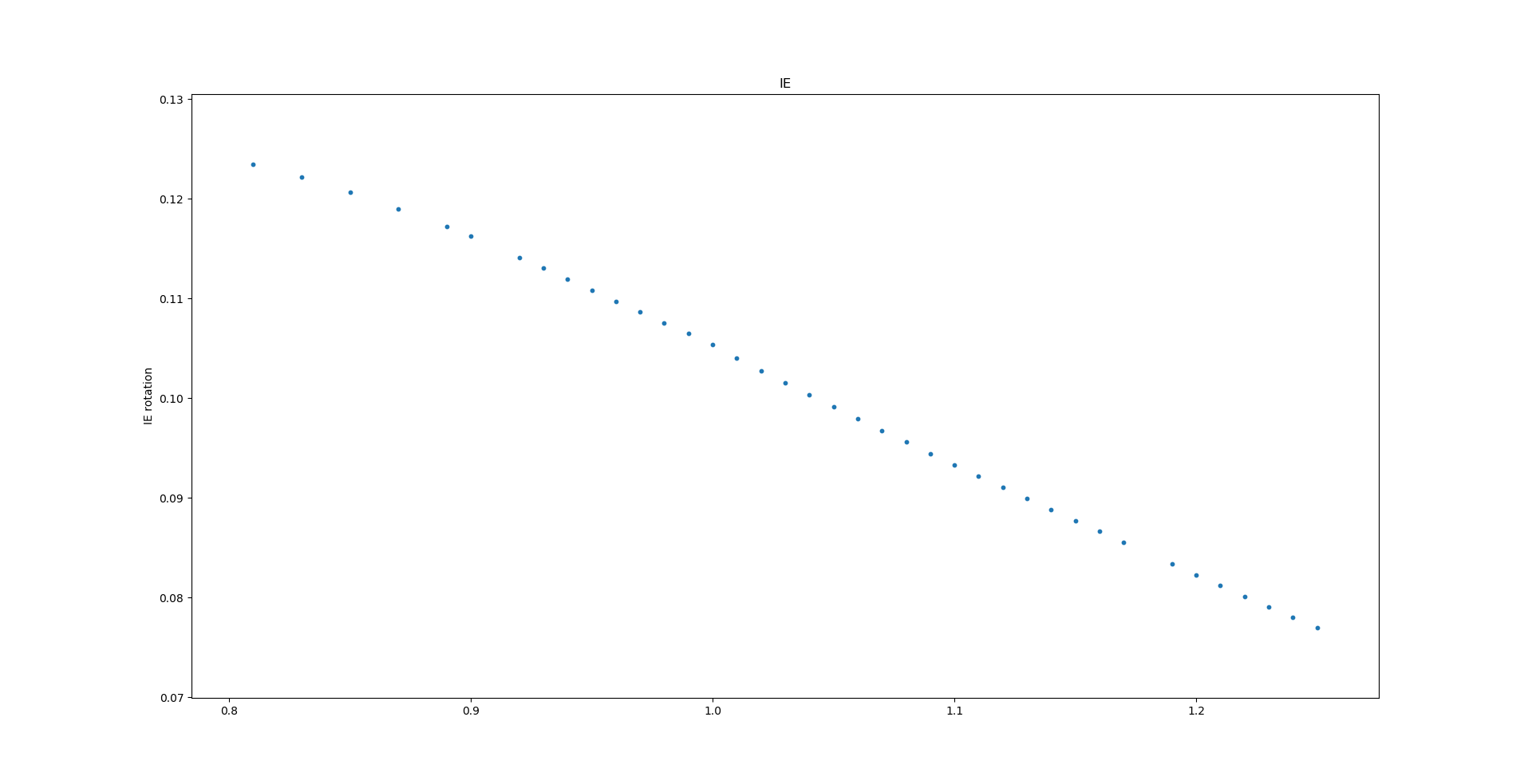 ACL prestretch factor
ACL prestretch factor
Sensitivity analyses – ACL 2. Prestretch application + flexion rotation (max. reformations 25)
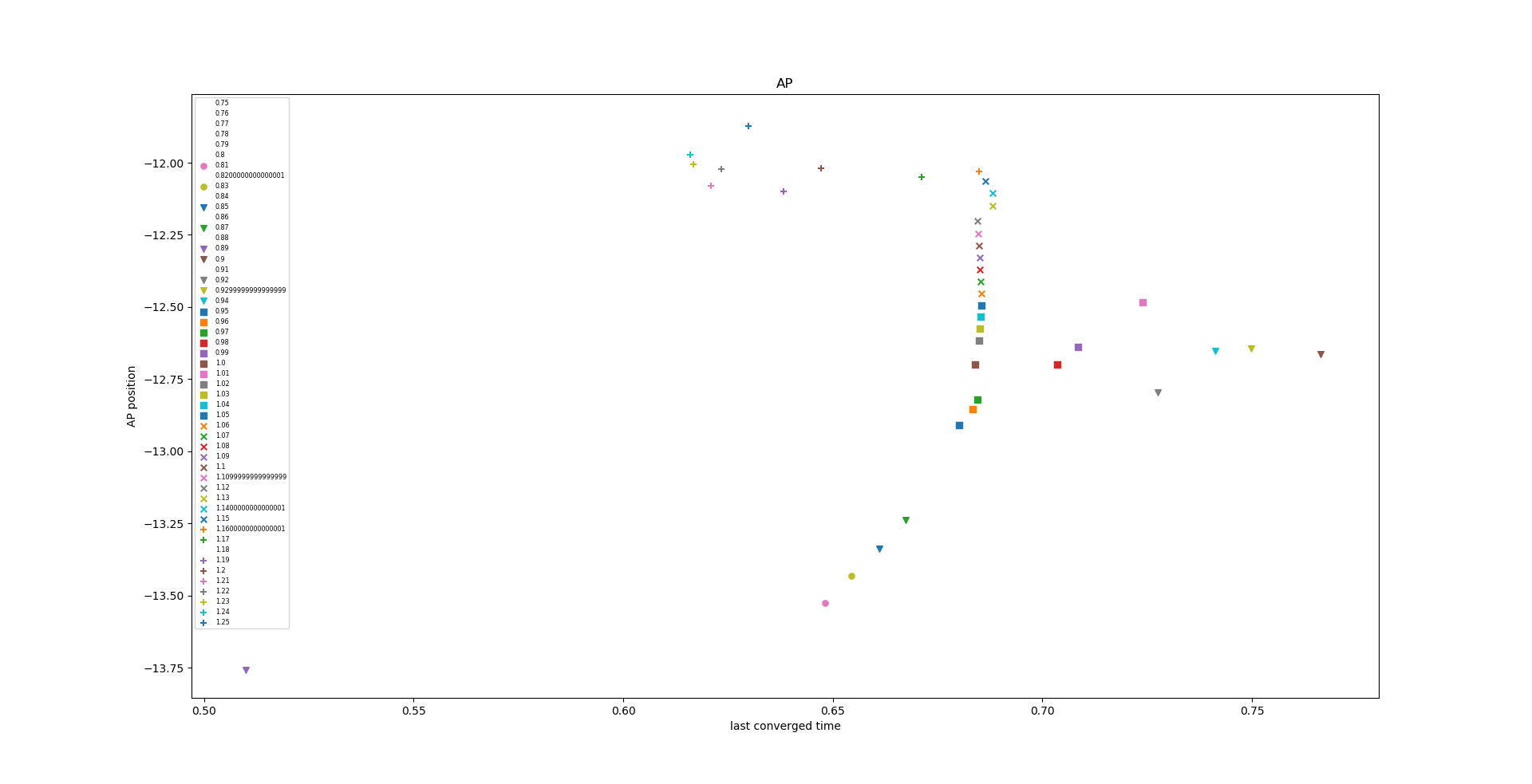 ACL prestretch factors
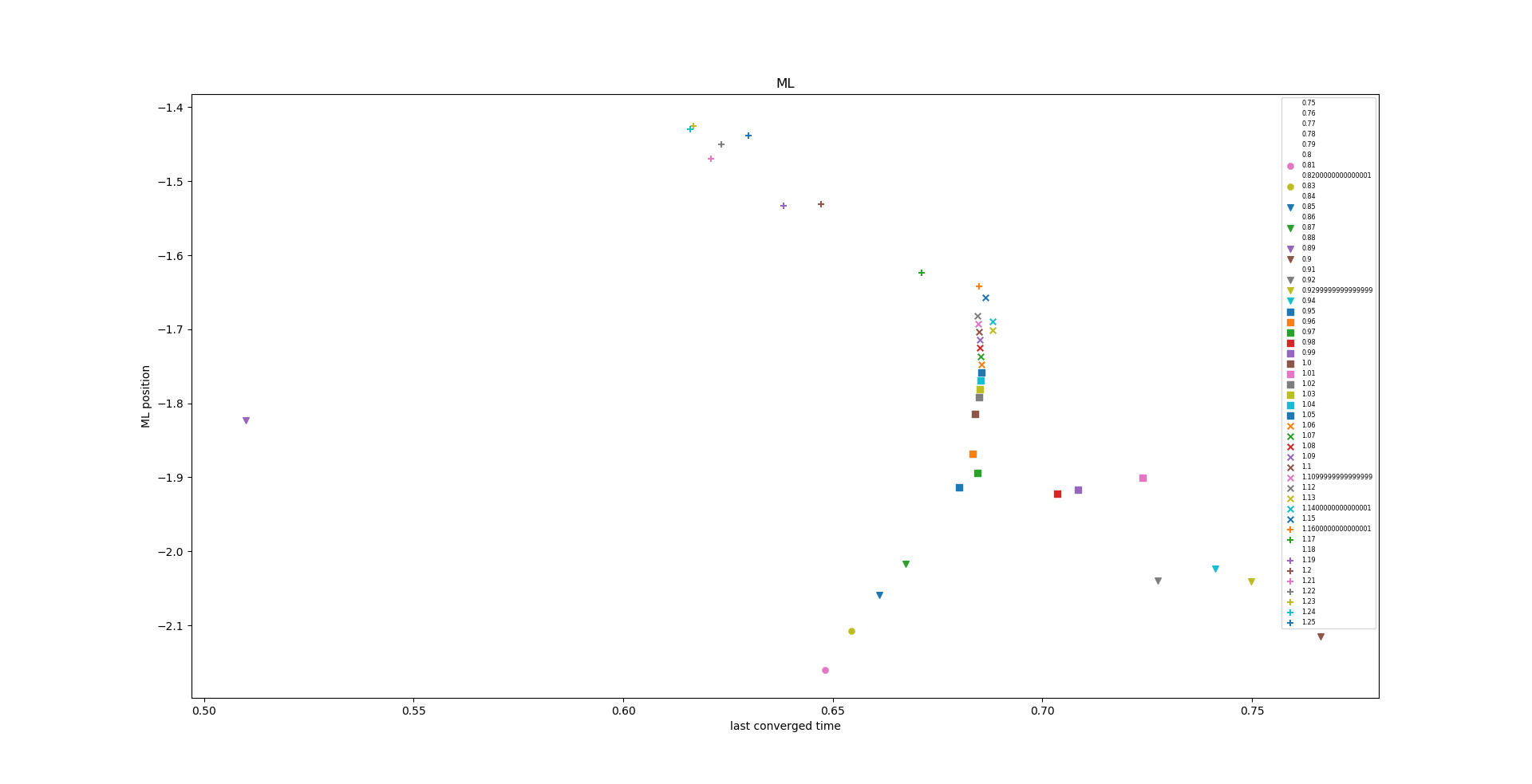 ACL prestretch factors
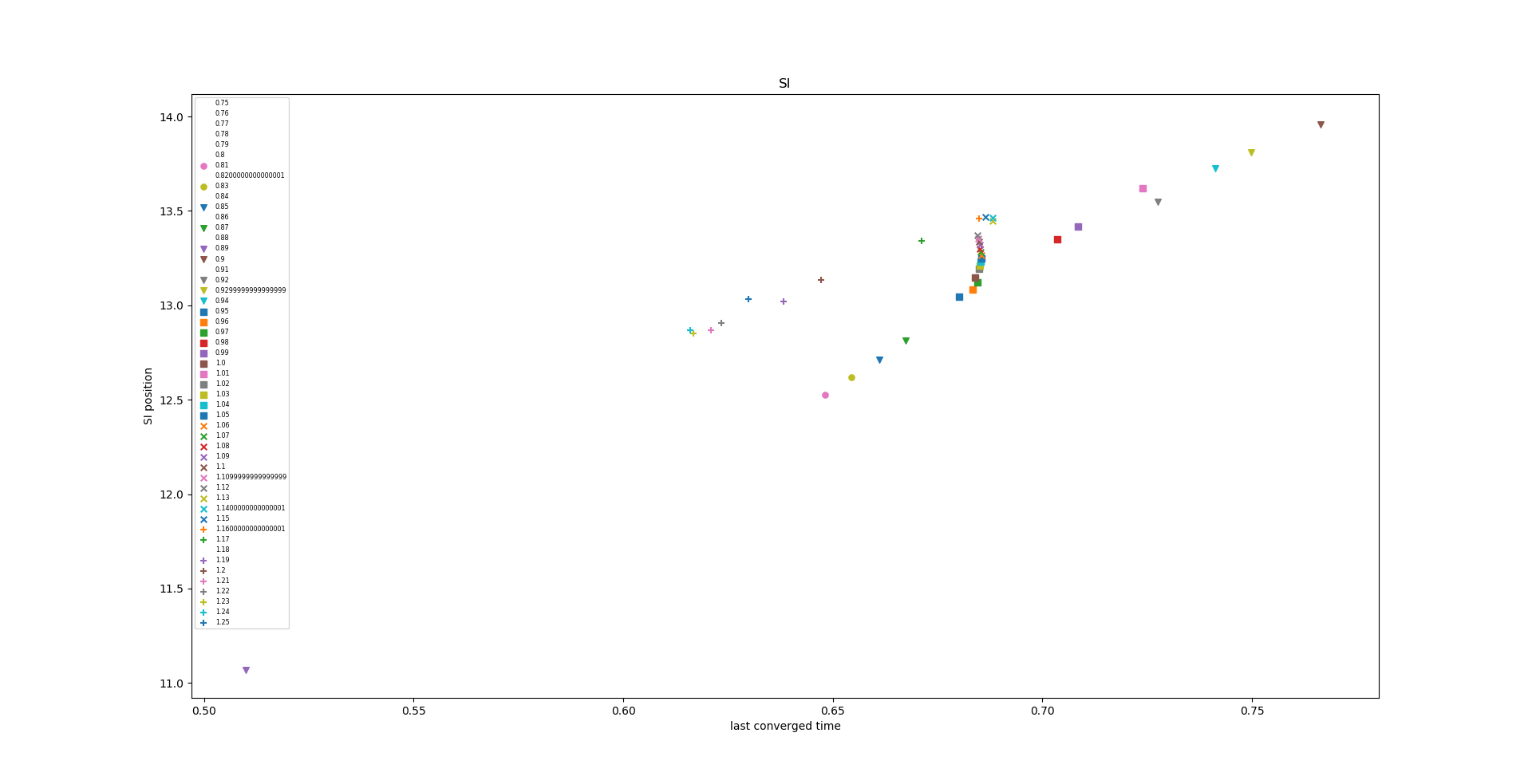 ACL prestretch factors
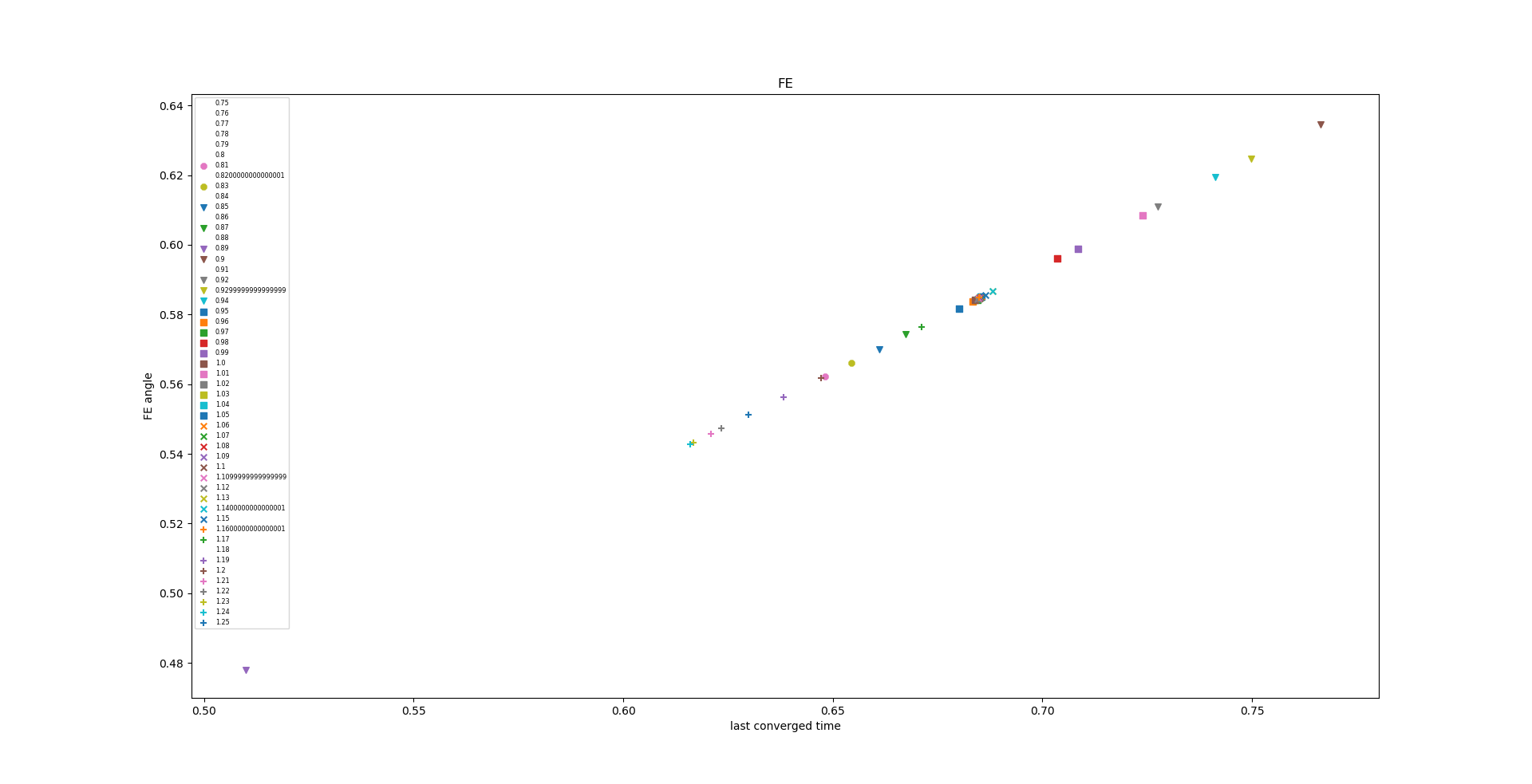 ACL prestretch factors
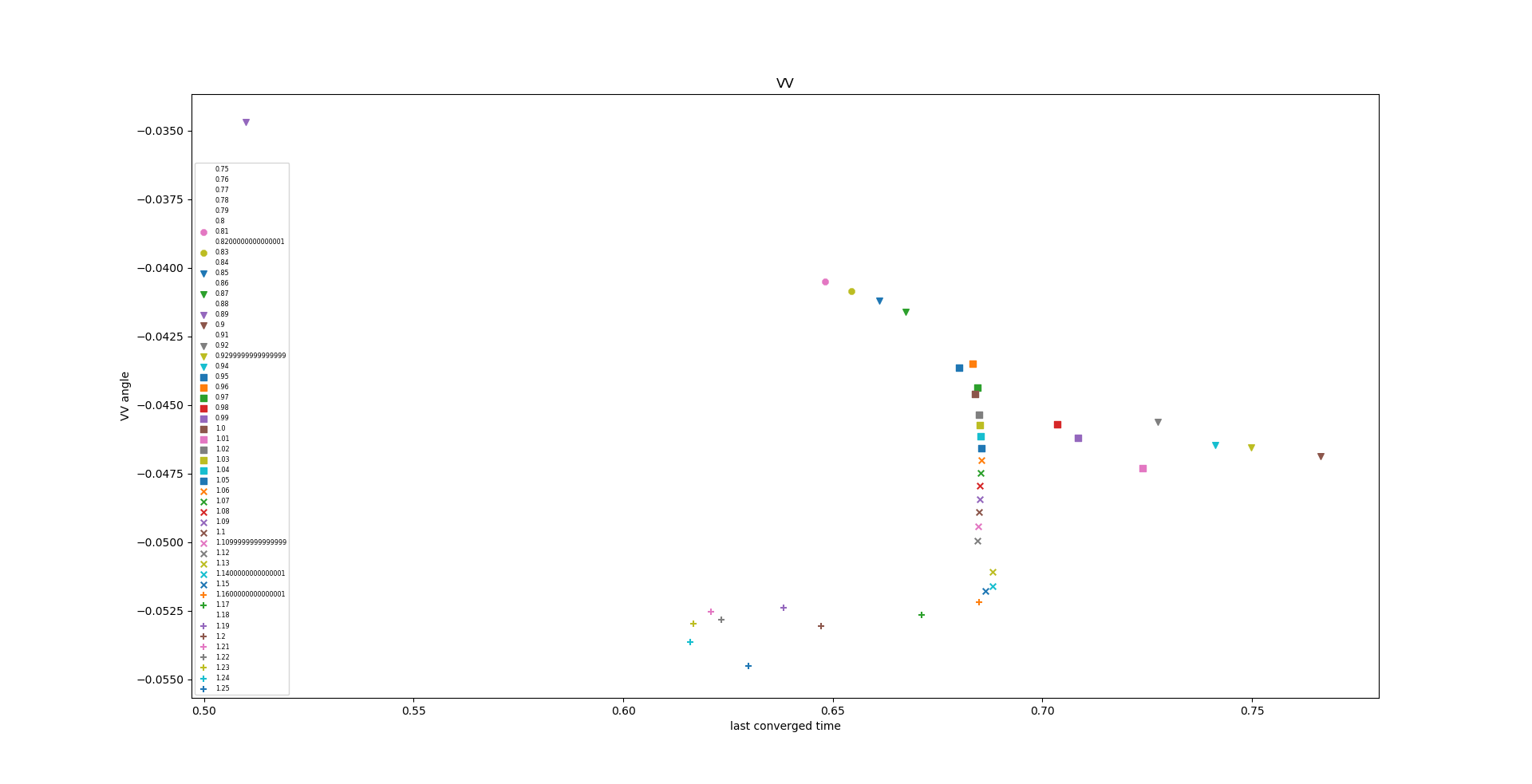 ACL prestretch factors
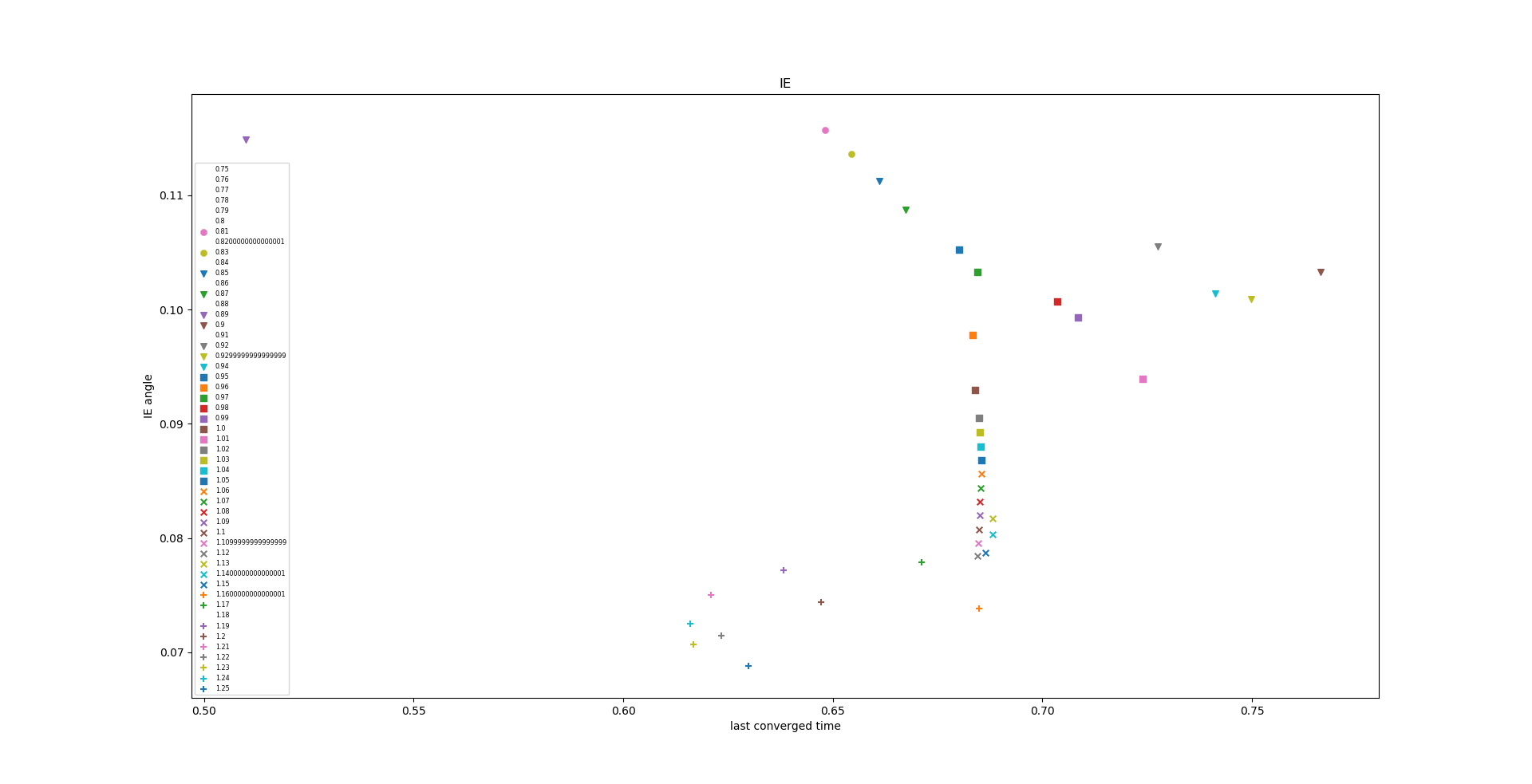 ACL prestretch factors
Sensitivity analyses – ACL 3. Prestretch application + flexion rotation (max. reformations 100)
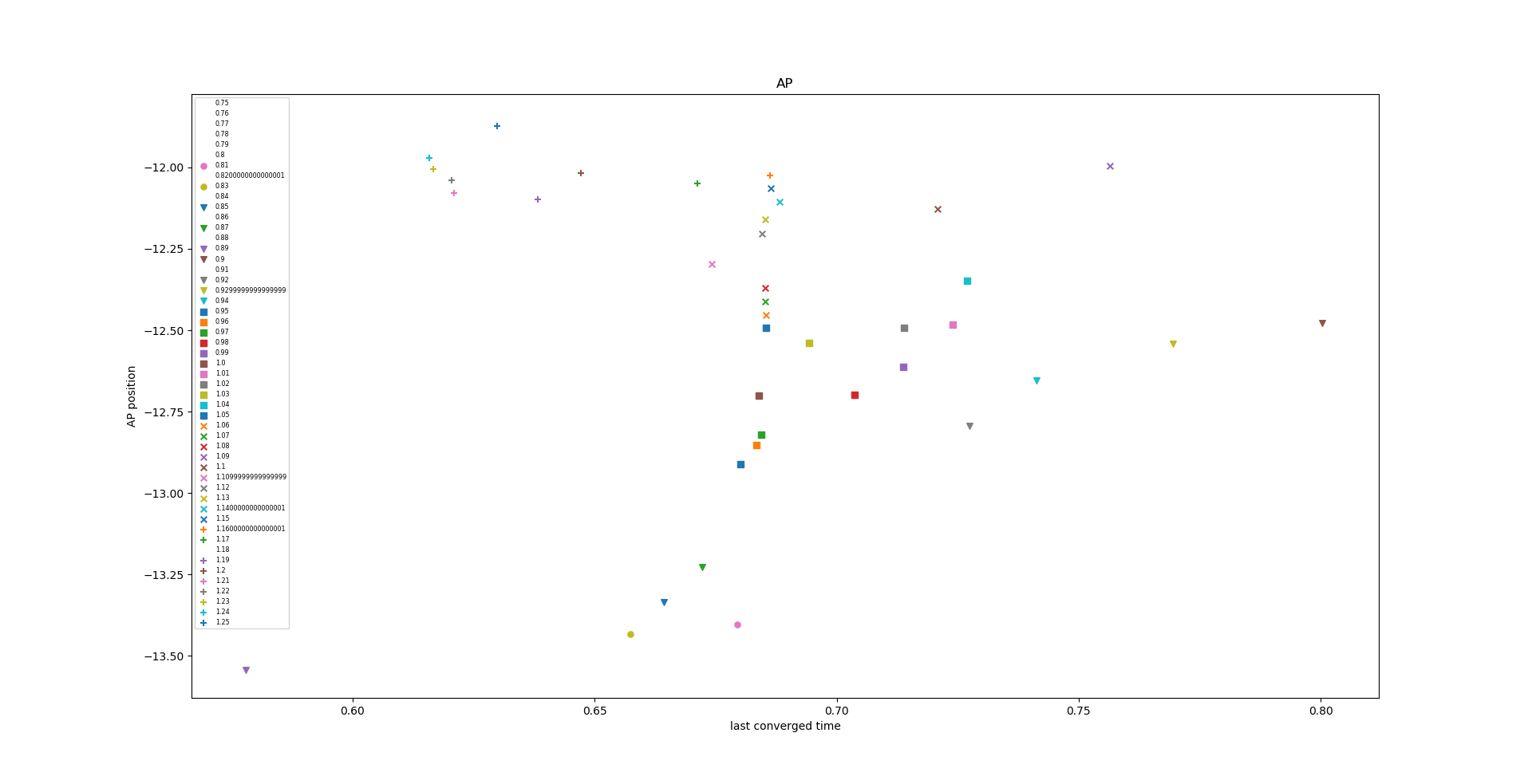 ACL prestretch factors
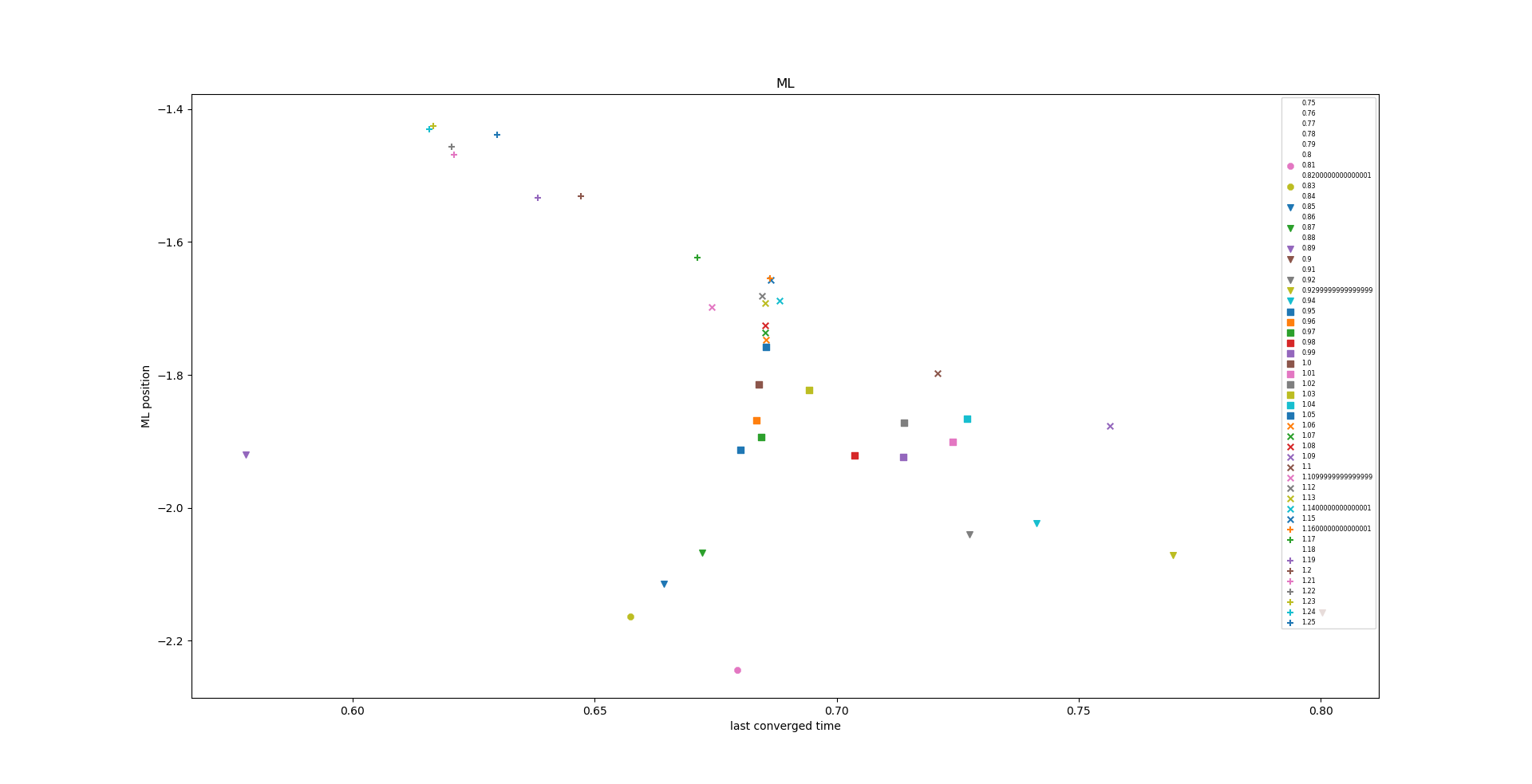 ACL prestretch factors
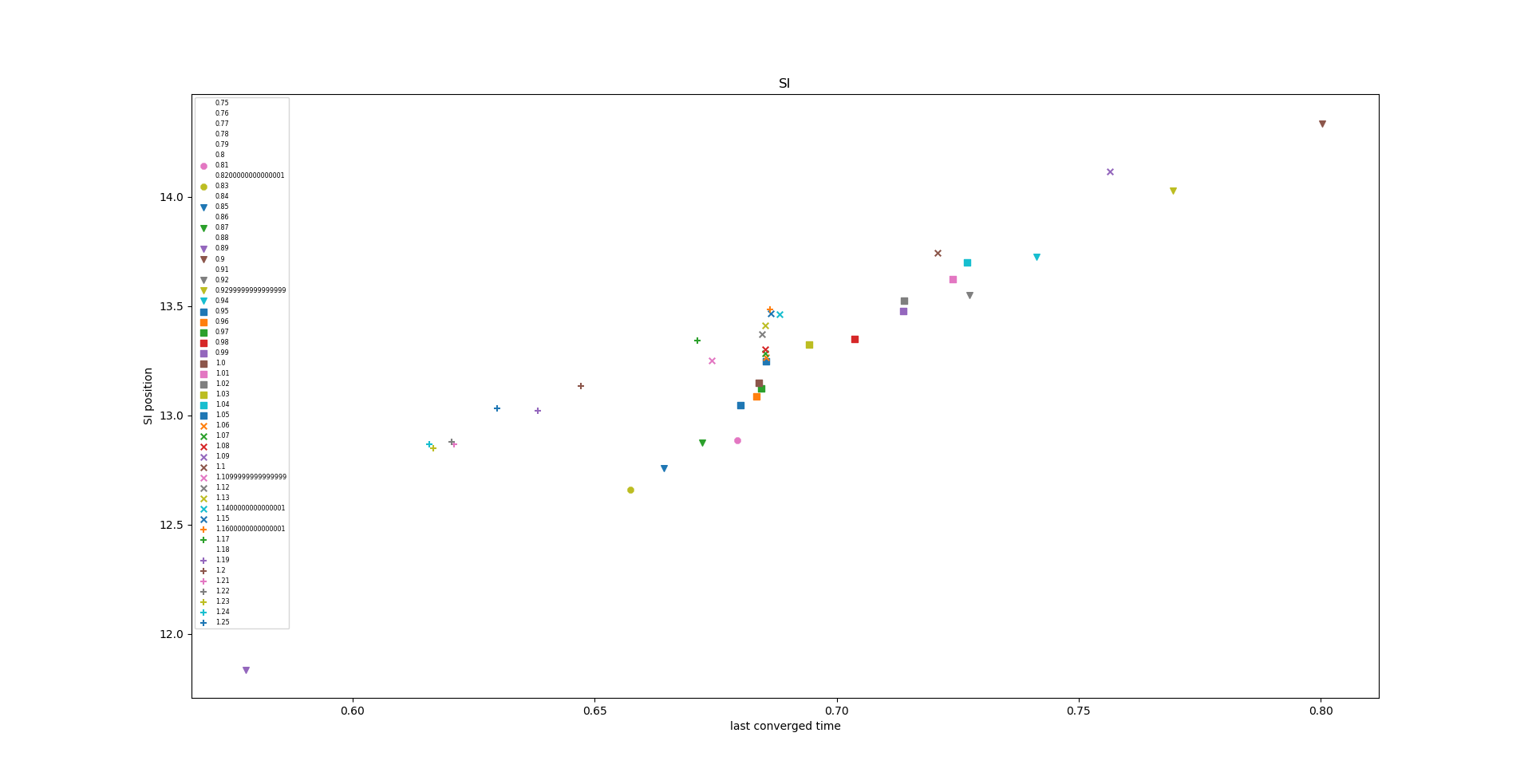 ACL prestretch factors
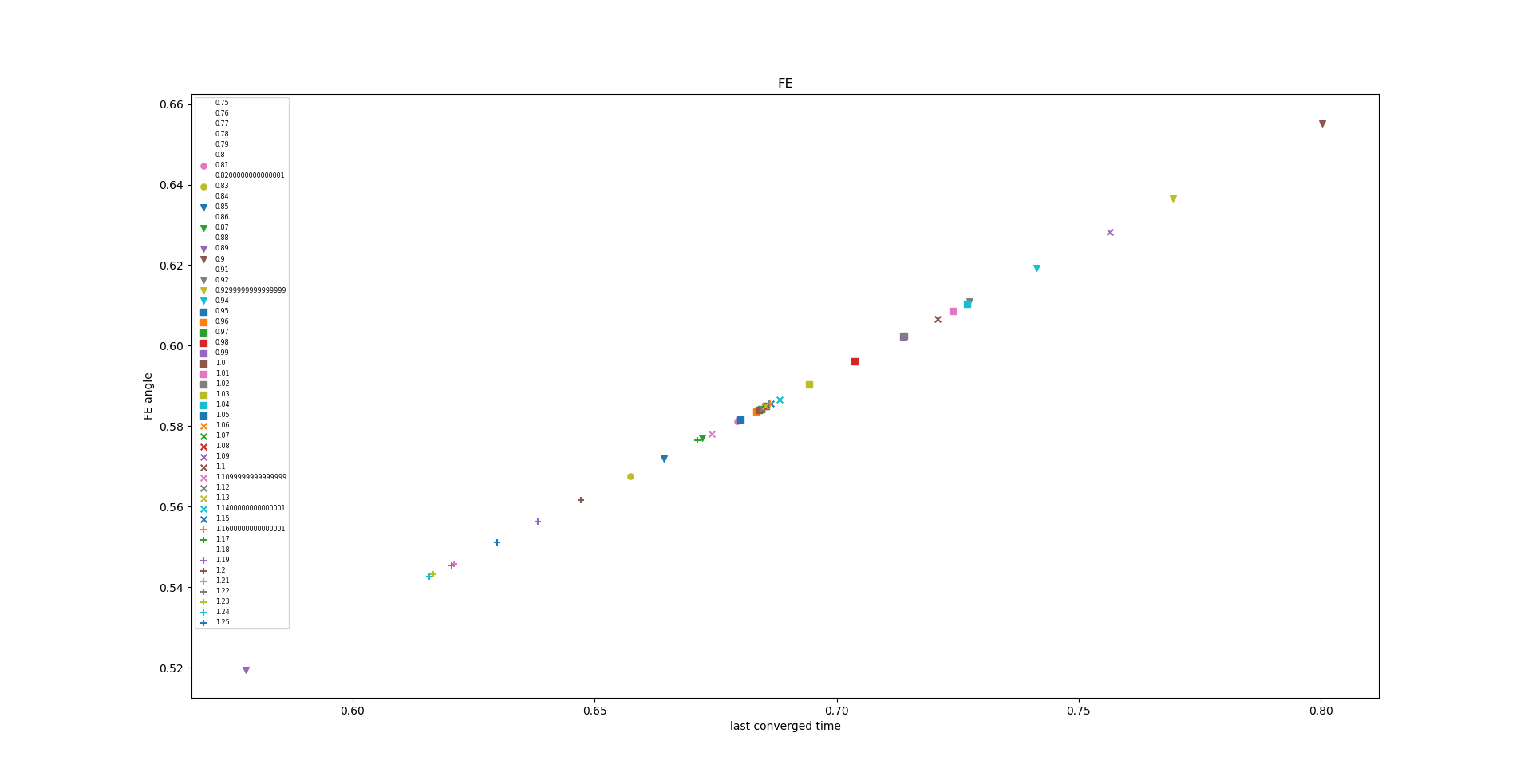 ACL prestretch factors
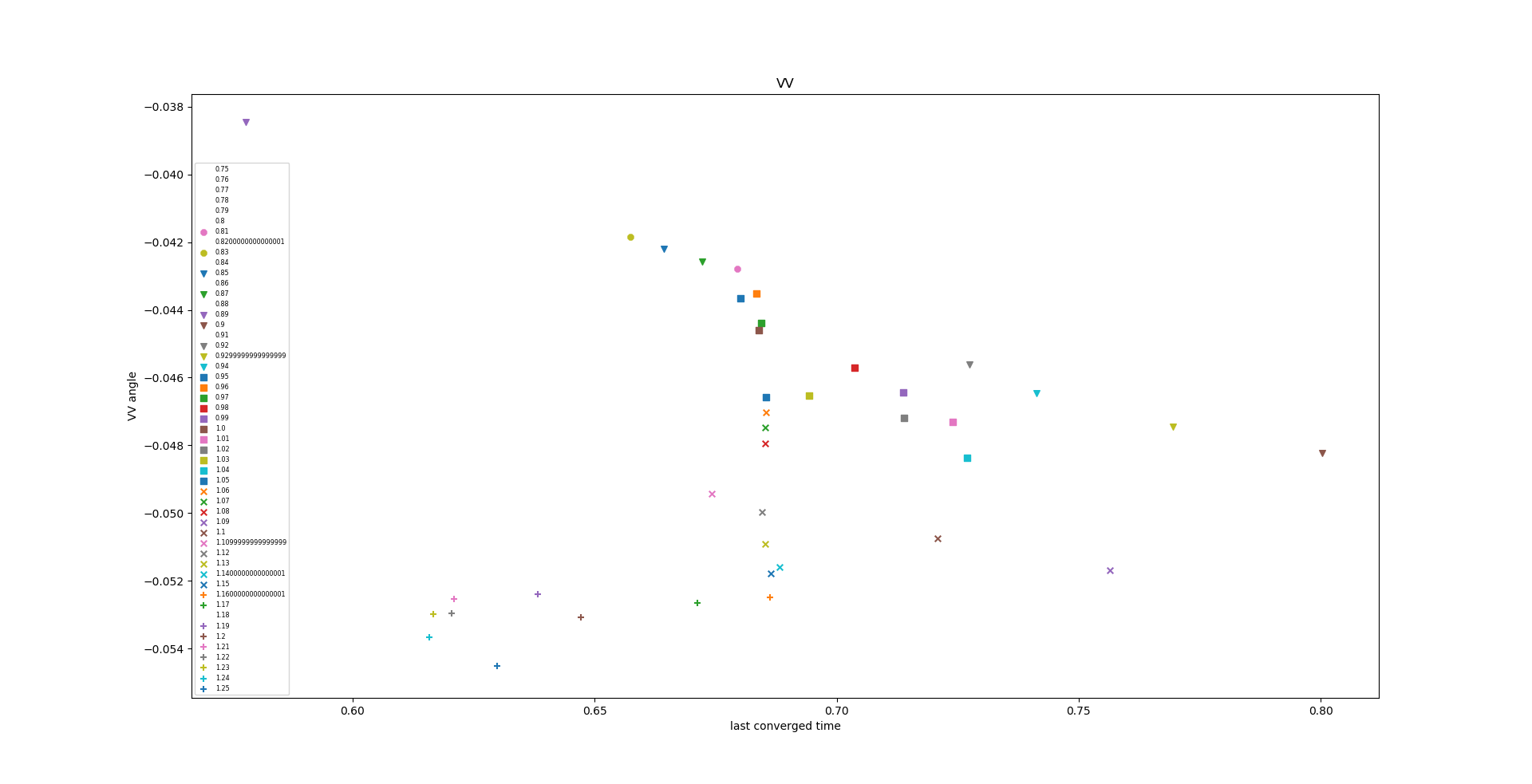 ACL prestretch factors
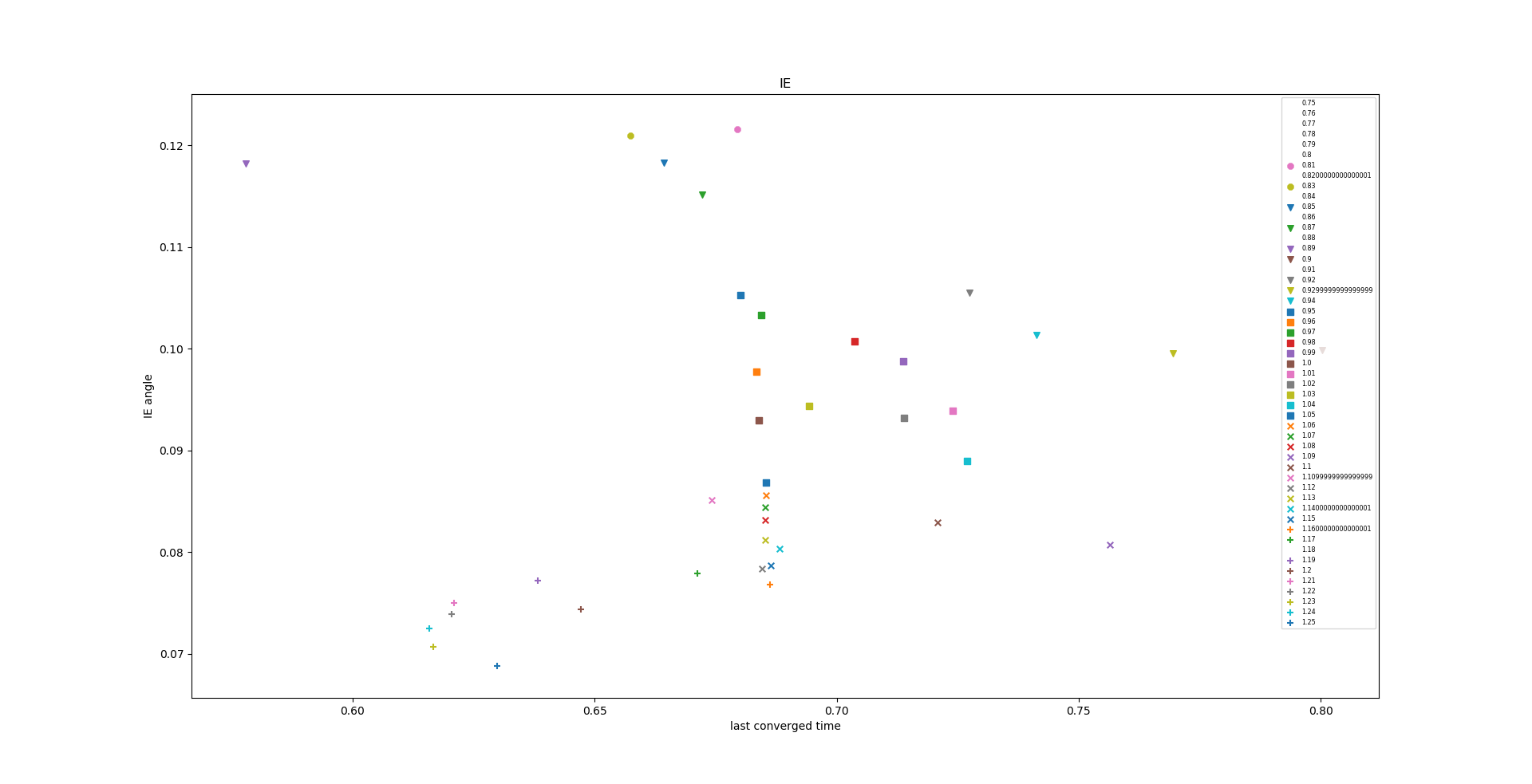 ACL prestretch factors
Sensitivity analyses – ACL 4. Prestretch in a smaller range + flexion rotation to 1 radian flexion angle.
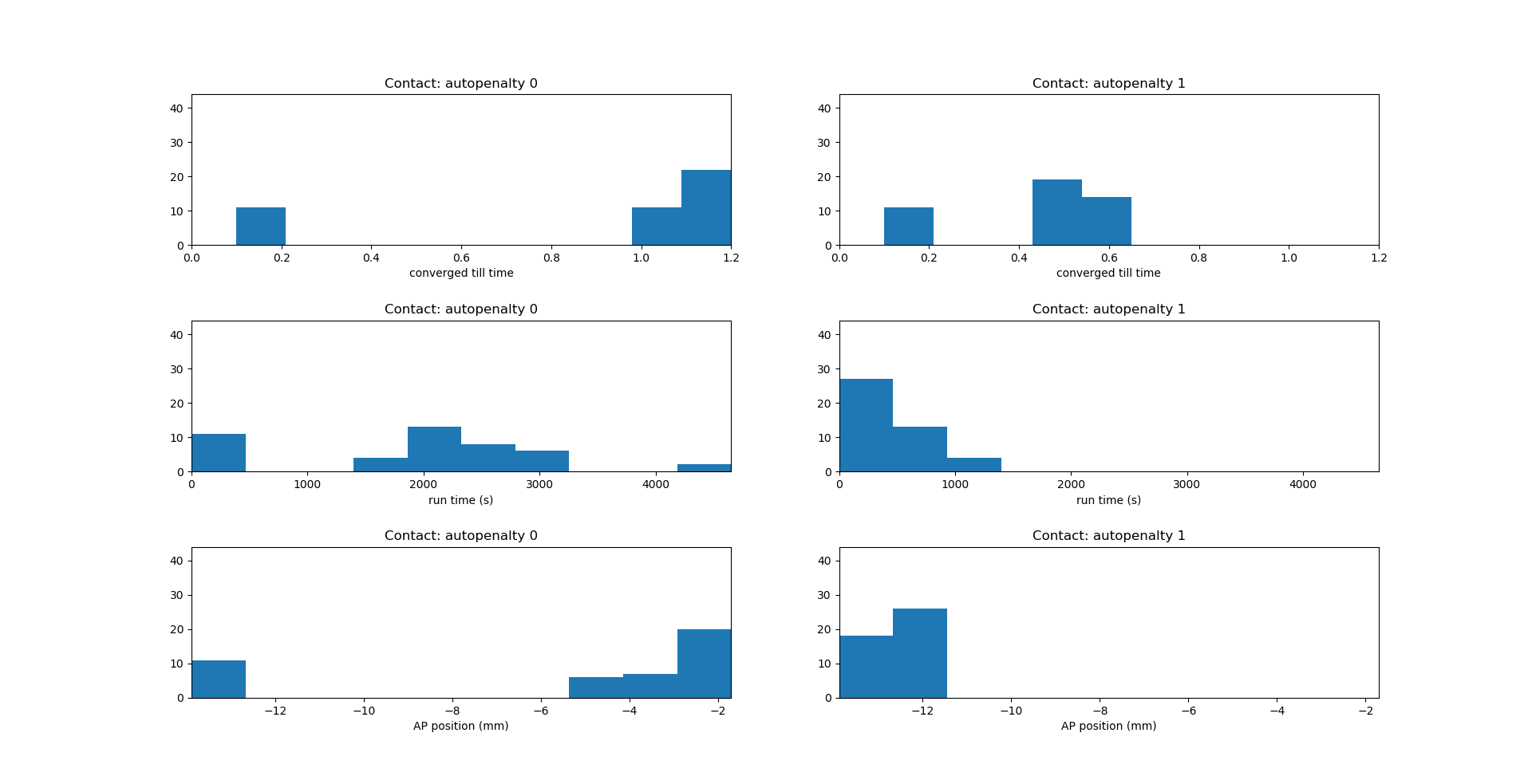 Number of simulations
Number of simulations
Number of simulations
Number of simulations
Number of simulations
Number of simulations
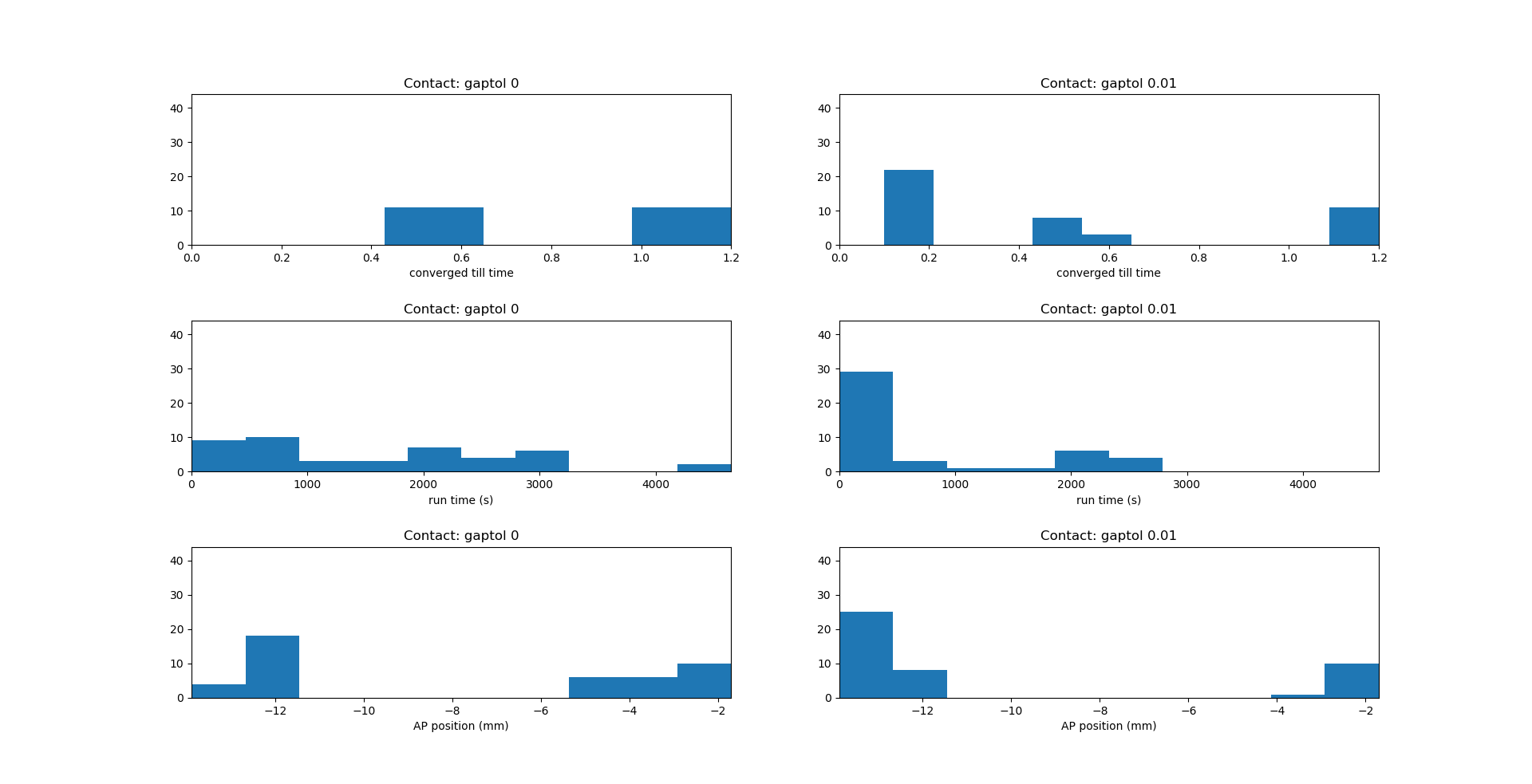 Number of simulations
Number of simulations
Number of simulations
Number of simulations
Number of simulations
Number of simulations
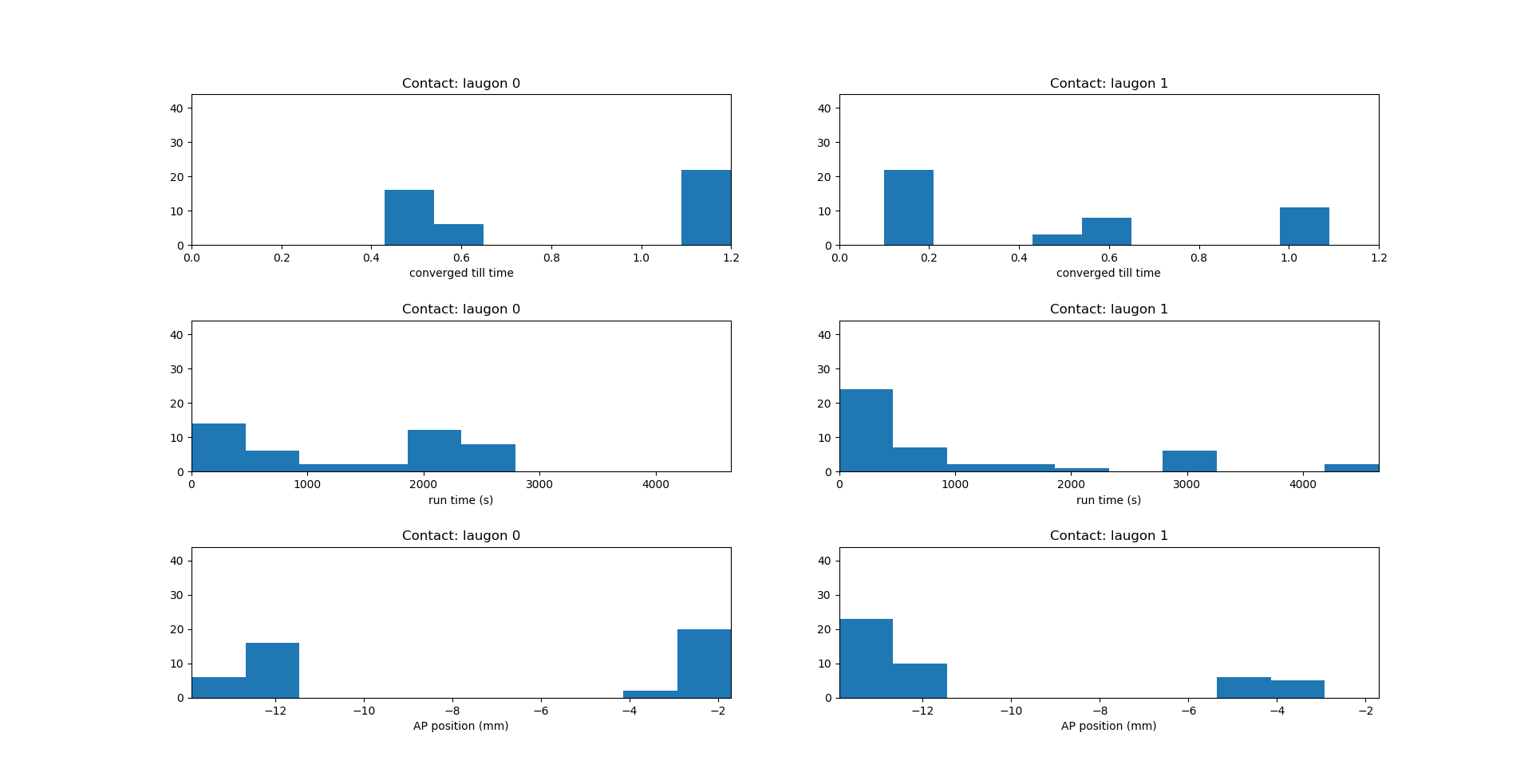 Number of simulations
Number of simulations
Number of simulations
Number of simulations
Number of simulations
Number of simulations